Emotional Intelligence
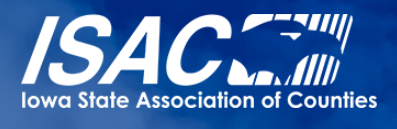 Ronee Andersen, MBA, SPHR, CTAC
August 24, 2022
[Speaker Notes: Every have a bad boss?
Every had a toxic boss?
Co-worker?
Customer? 
Nick]
Emotions can lead to our worst decisions or our best ones: The difference is Emotional Intelligence
[Speaker Notes: NEW Vehicle]
What is Emotional Intelligence (EQ)
Business Cases for EQ
EQ Behaviors
Five Pillars of EQ
Call to Action
Overview
Emotional Intelligence (EQ) Defined
Recognize, understand and manage our own emotions and the emotions others. 

Emotional intelligence (EQ) is the ability to use emotions effectively.
[Speaker Notes: Better communication, better relationships,]
EQ versus IQ
EQ is the #1 predictor of success in personal and professional life. 

90% of top performers are high in EQ.

60% of performance in all types of jobs is accounted for by EQ.
[Speaker Notes: Paul]
Benefits of Having a High EQ
Capable of saying “no” to others and setting healthy limits.
Less impulsive and trend to make better decisions. 
Capable of tolerating stress better.
Happier and more optimistic in life
Overcome challenges easier
More assertive and expressive of their personal needs. 
More empathetic and understanding of others.
[Speaker Notes: Cyndi – 1st Class 
Dylan]
Business Case for EQ
Pepsi found that executives with high EQs generated 10% more productivity, had 87% less turnover, brought $3.75M more value to the company, and increased ROI by 1000%.  
High EQ salespeople at L’Oreal brought in $2.5 million more in sales. 
An EQ initiative at Sheraton helped increase market share 24%.
Harvard Business Review has stated EQ is Twice as important as IQ.
Five Pillars of Emotional Intelligence
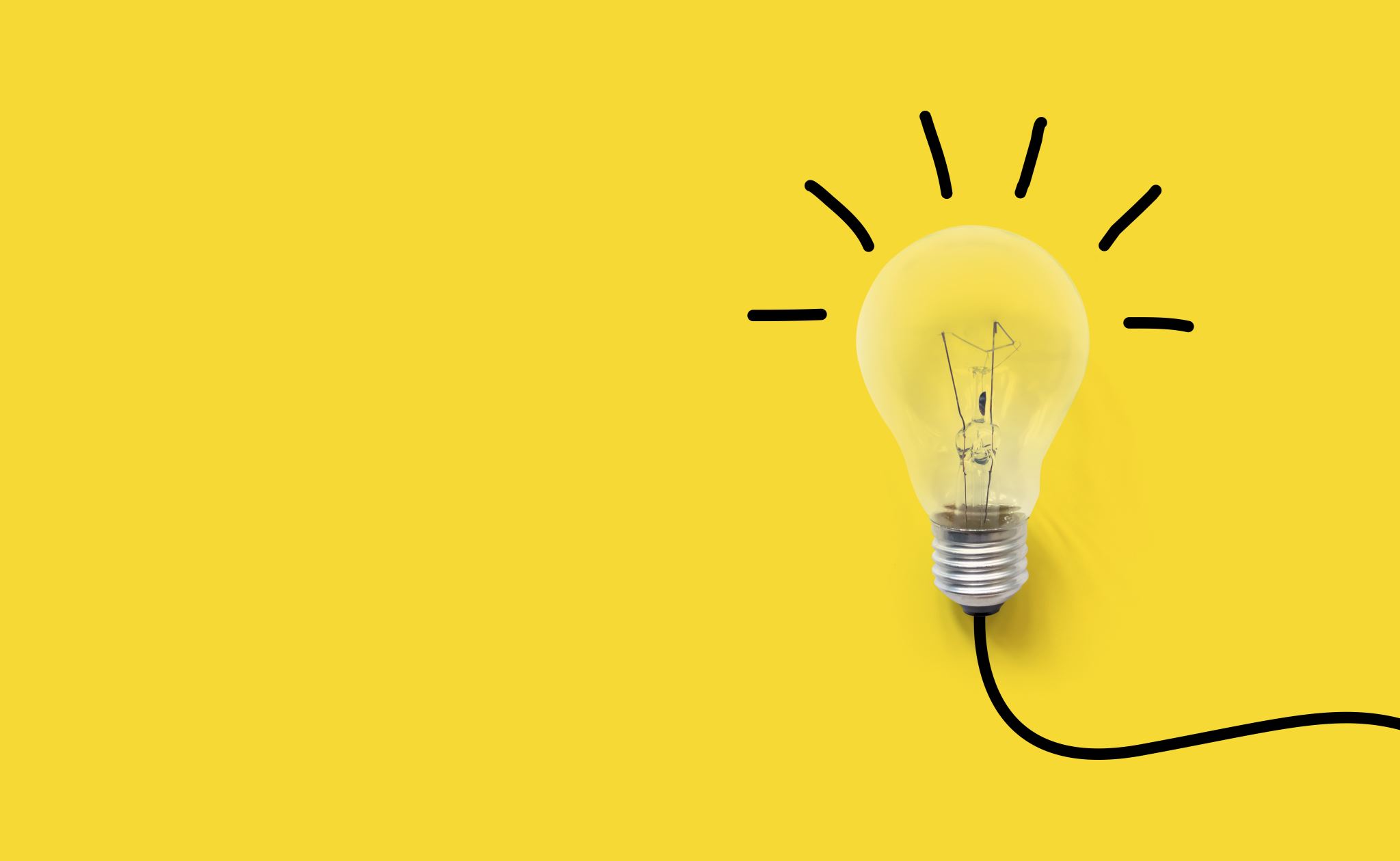 Self-Awareness
Hallmarks:

Self-confident

Realistic self-assessment

Sense of humor about their weaknesses or mistakes
[Speaker Notes: We find the people who make the most progress in improving their emotional intelligence are usually the ones who ask the most questions. Bradberry, Dr. Travis; Greaves, Dr. Jean. The Emotional Intelligence Quick Book: Everything You Need to Know to Put Your EQ to Work (p. 66). Atria Books. Kindle Edition. 
Do you think the bad bosses or co-workers were self-aware?
Laugh at yourself or your mistakes!   STORY:]
Self-Regulation
Hallmarks:
Self-control 
Trustworthiness and Integrity 
Adaptability/Open to Change 
Innovation 
Comfort with Uncertainty
[Speaker Notes: Paul - Throw check away
Conscientious –know right from wrong.]
Self-Motivation
Hallmark:
Achievement Driven
Commitment  
Initiative 
Optimism, even in the face of failure


 “It’s not that I’m so smart, 
I just stayed with the problem longer.”
                                                          Albert Einstein
Empathy
Hallmark:
Cross-cultural sensitivity
Service to Clients and Customers
Hallmarks:
Effectiveness in Leading Change
Persuasiveness
Expertise in building and leading teams
Social Skills
[Speaker Notes: Persuasiveness]
EQ Behaviors
High EQ
Low EQ
Resilient
Listening
Empathic
Courageous
Flexible
Inclusive
Blaming
Unforgiving
Defensive
Stonewalling
Judgmental
Exclusive
EQ is the consciously choosing thoughts, feelings and action to create optimal relationships with yourself and others!
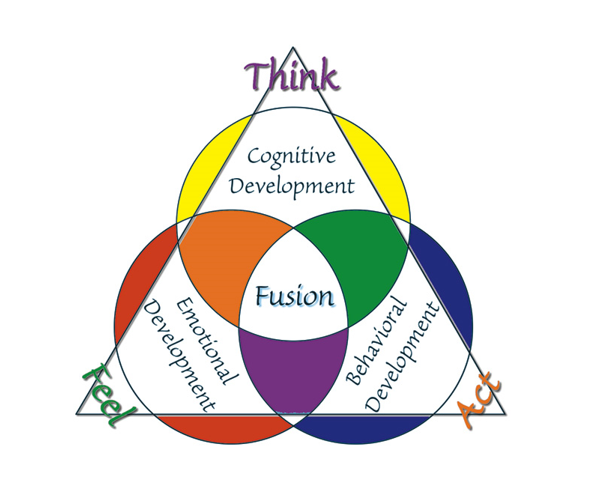 EQ Fusion
We are most powerful when our emotions and thoughts work together.
Words
Behaviors
Nonverbals
Emotional Triggers
5 Skill to Develop EQ
EQ Skill 1: Rapidly reduce stress
EQ Skill 2: Emotional Awareness
EQ Skill 3: Nonverbal Communication
EQ Skill 4: Use humor and play to dual with challenges
EQ Skill 5: Reduce Conflict positively
[Speaker Notes: Nonverbal communication – Being able to read others nonverbal communication to respond appropriately.]
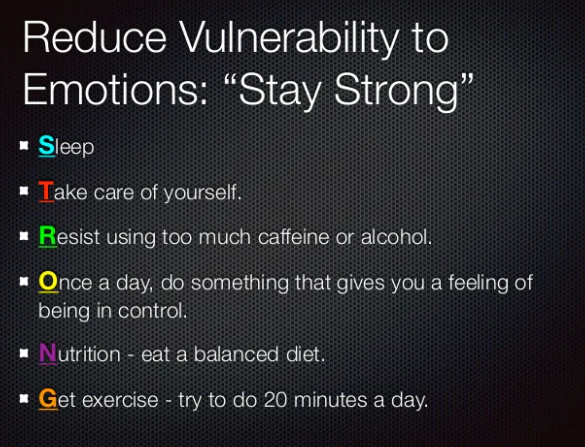 The Challenge
Will you commit to increasing your EQ? 

The EQ Initiative in 
Iowa Counties
[Speaker Notes: Look around – Who has their hands up?]
Resources to Complete the Challenge:
EQ Mastermind 
Book Club 
Accountability Partner
Podcasts 
TalentSmart.com – 
Assessments for $49
Blog
What is Emotional Intelligence (EQ)
Business Cases for EQ
EQ Behaviors
Five Pillars of EQ
Call to Action
Summary
[Speaker Notes: EQ – Use your emotions effectively.
Self-Awareness, Self-Regulation, Self-Motivation, Empathy and Social Skills]
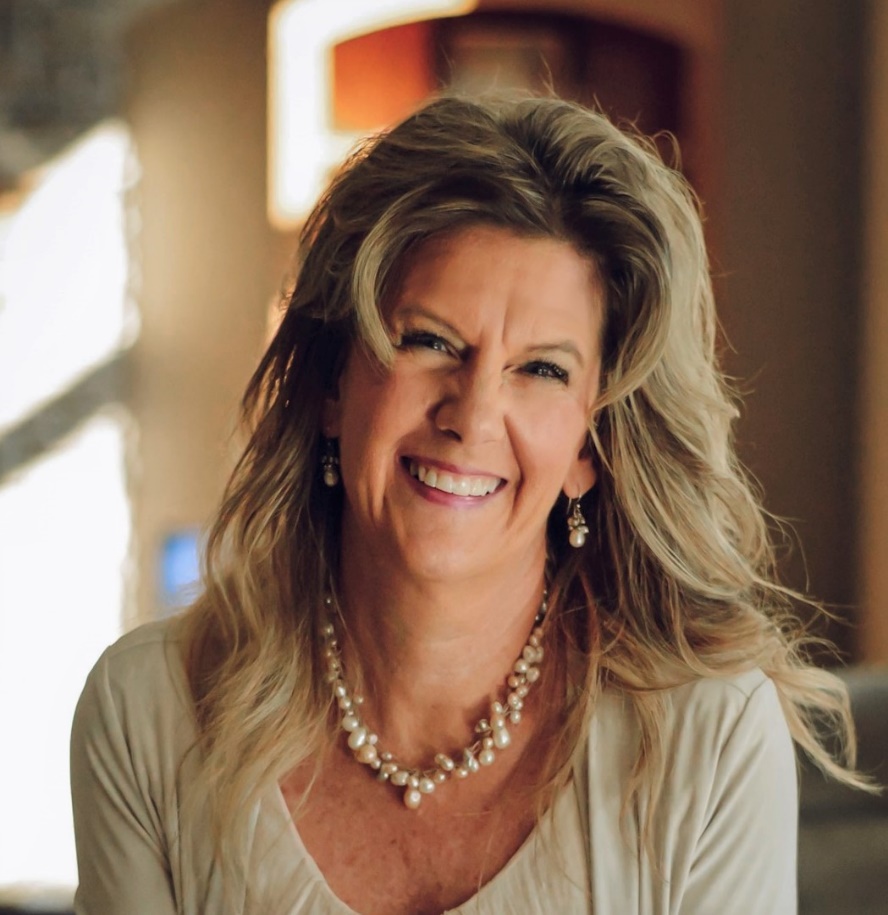 Thank You!
Ronee Andersen, MBA, SPHR, CTACC
www.consultingbyronee.com
ronee@consultingbyronee.com
515-971-6478